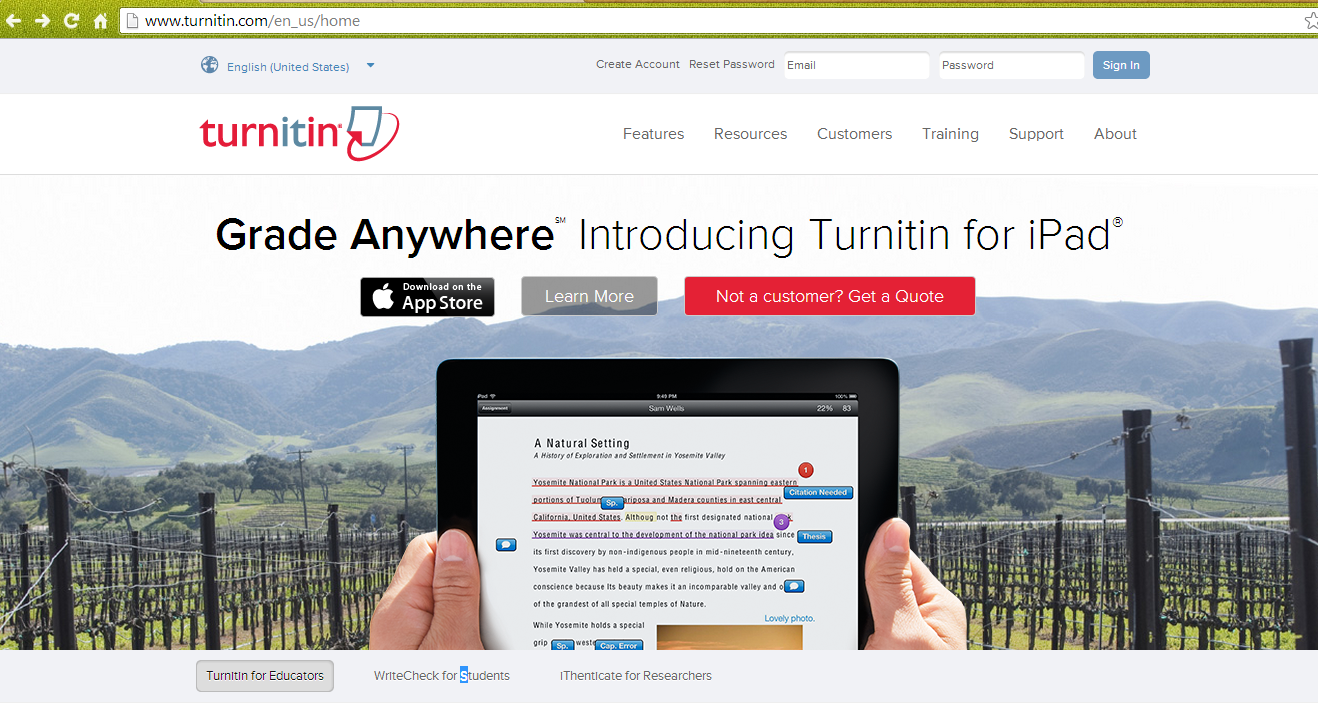 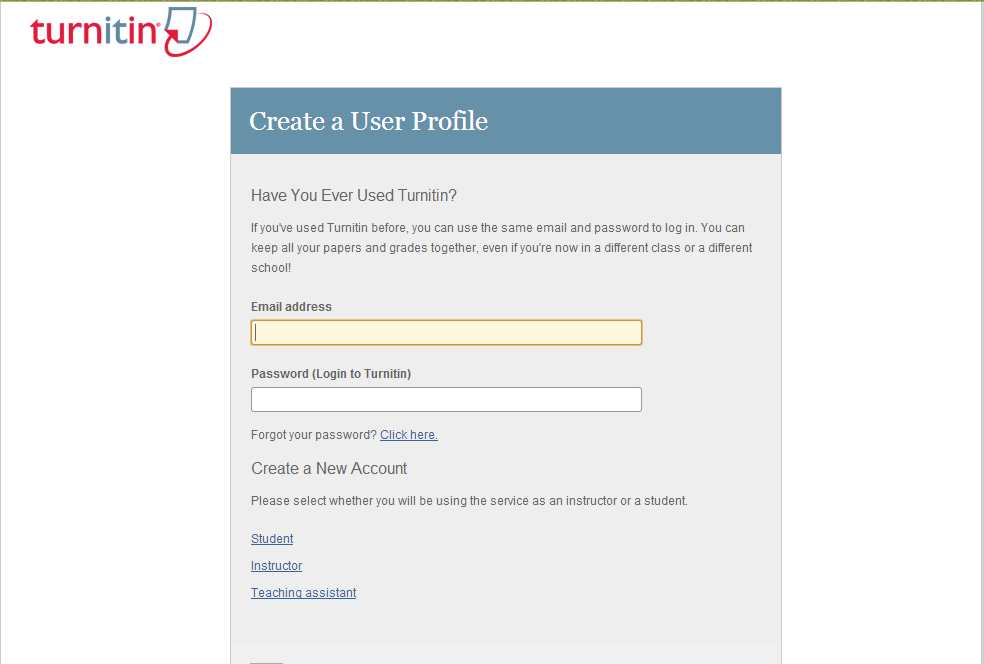 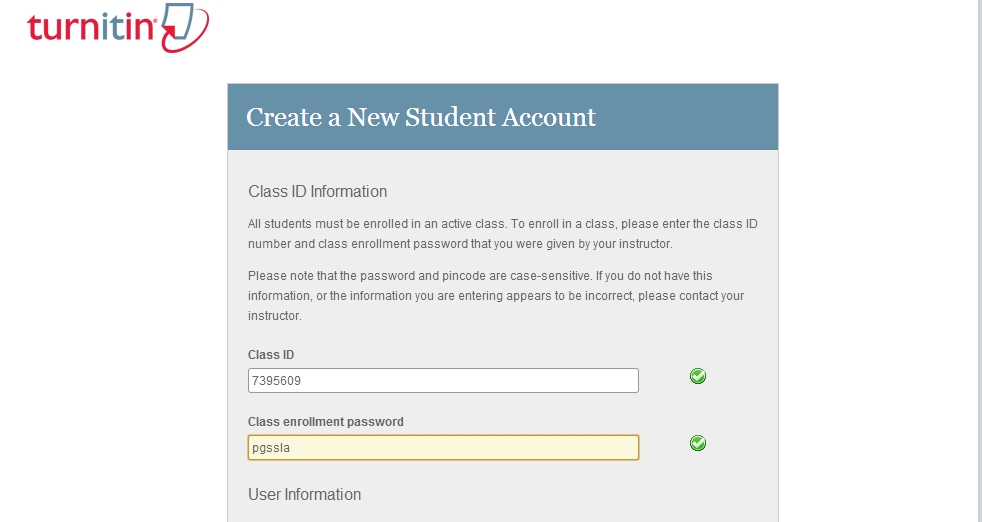 7395609
pgssla
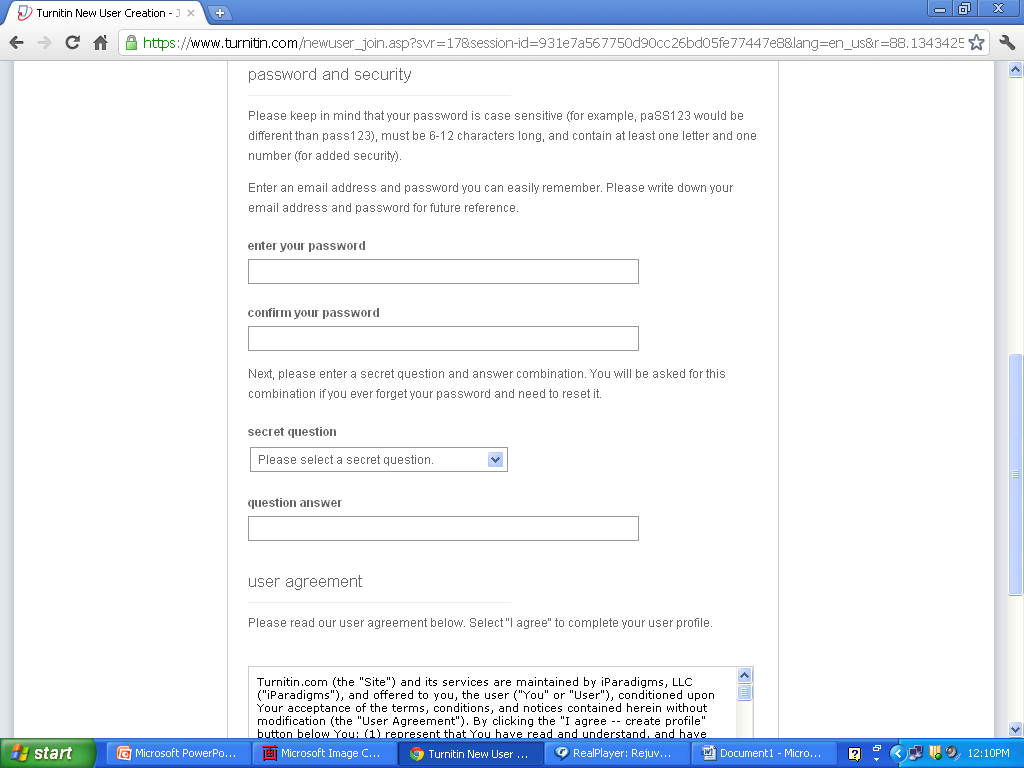 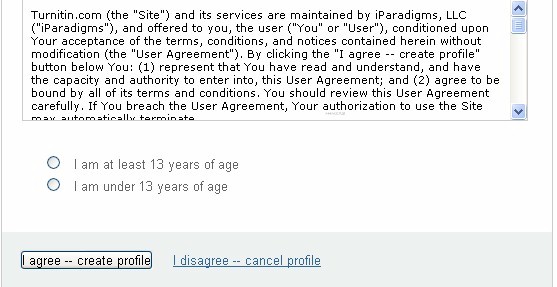 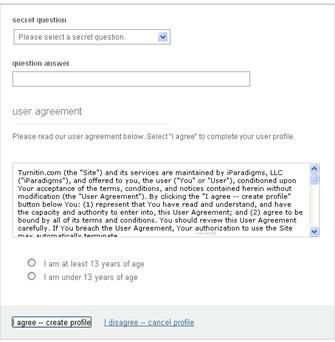 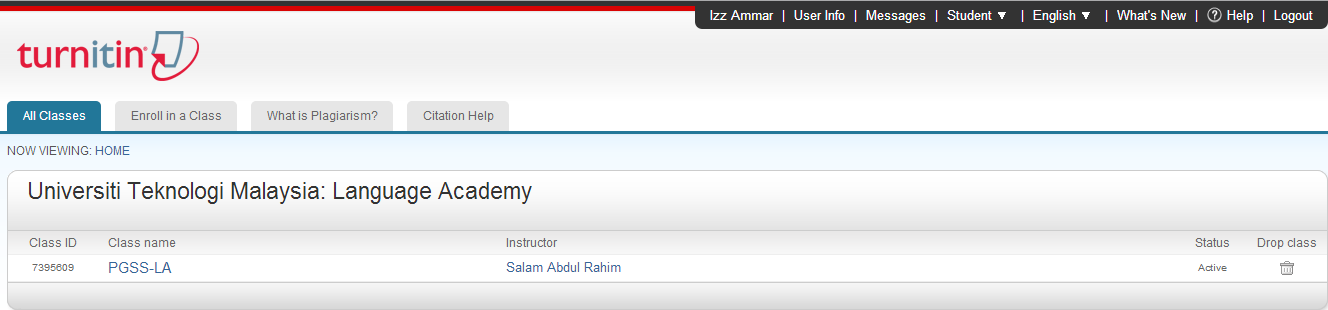 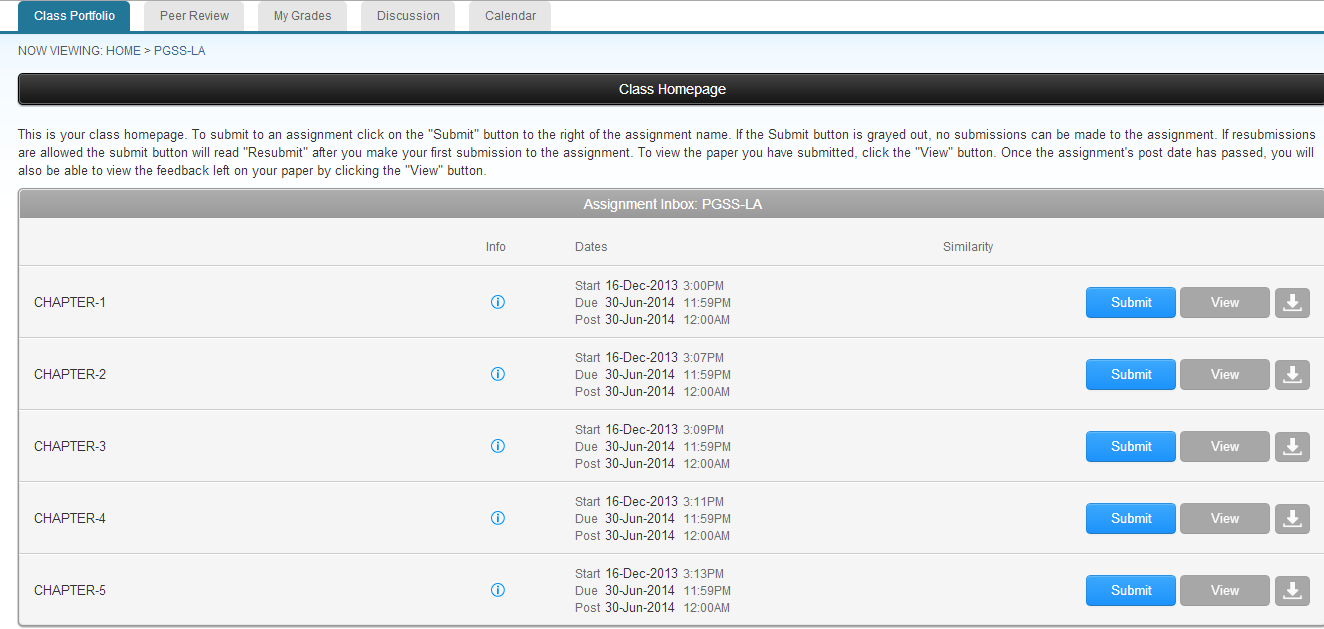 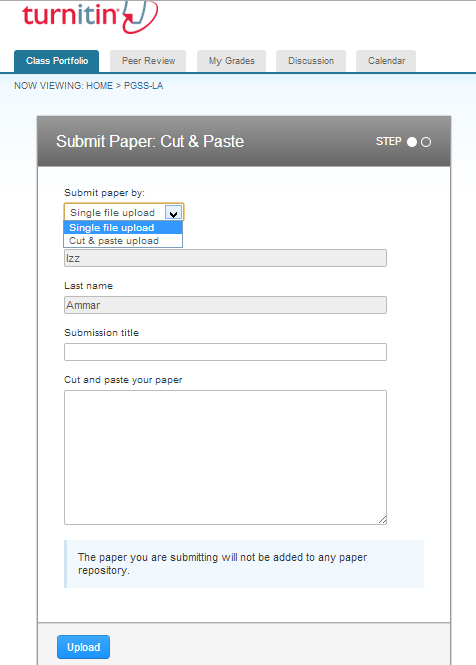 Must Provide Title
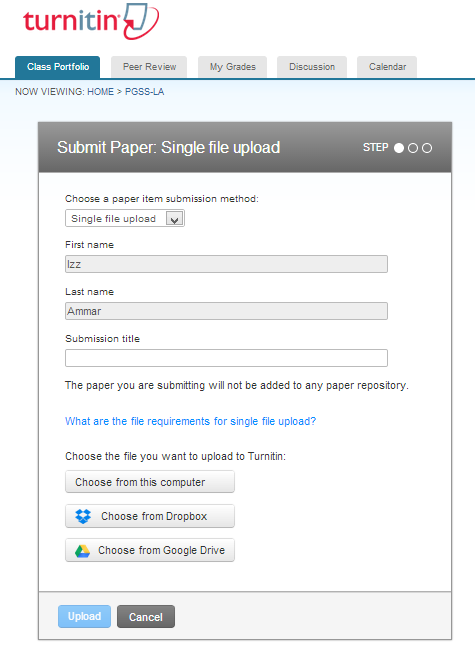 Must Provide Title
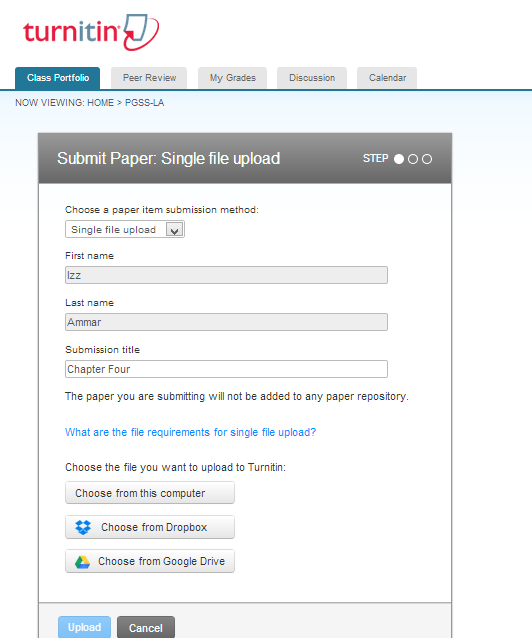 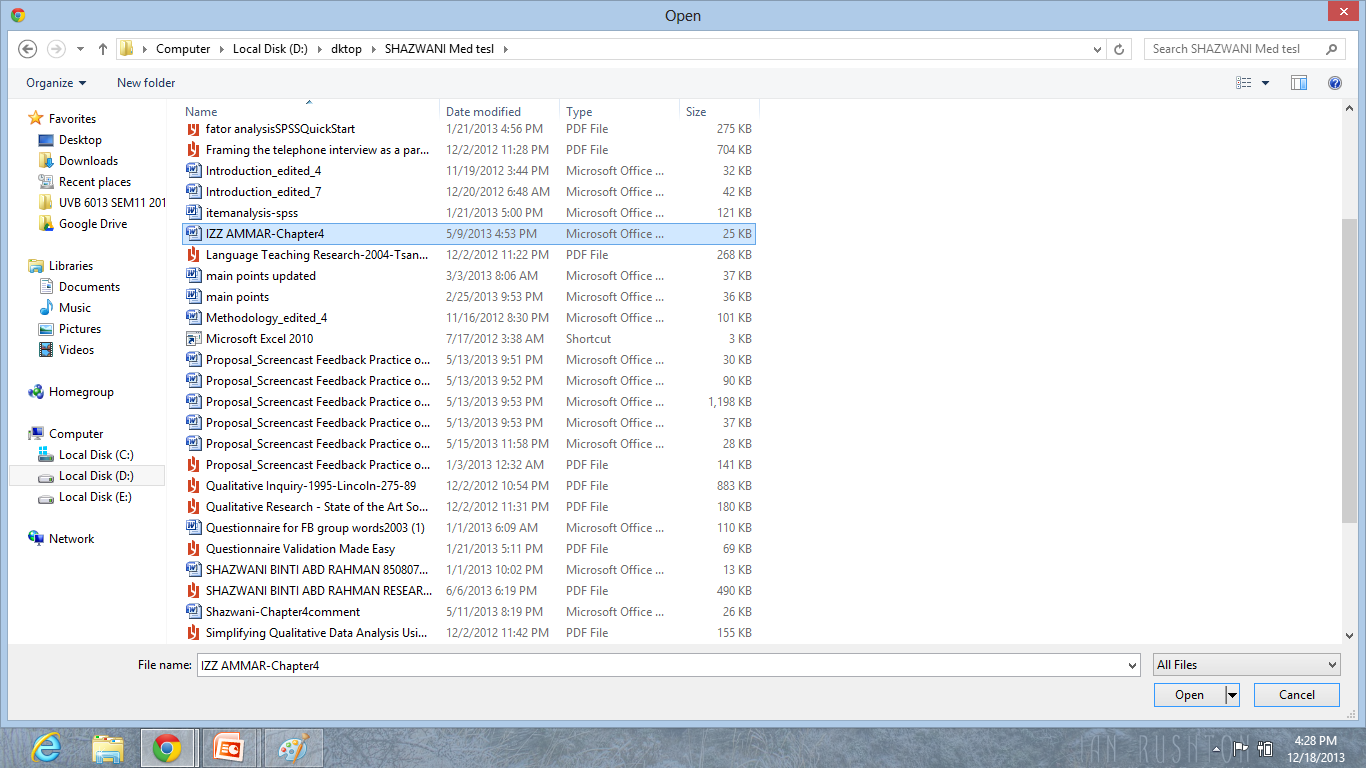 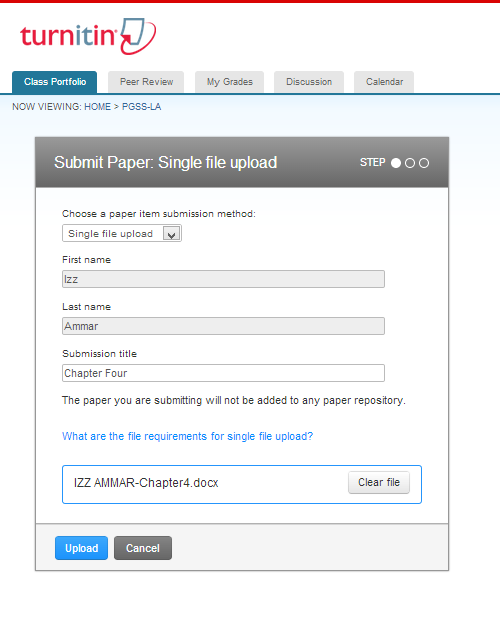 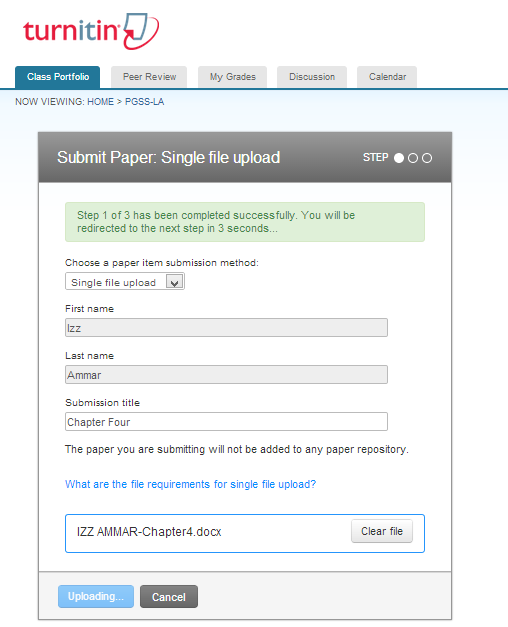 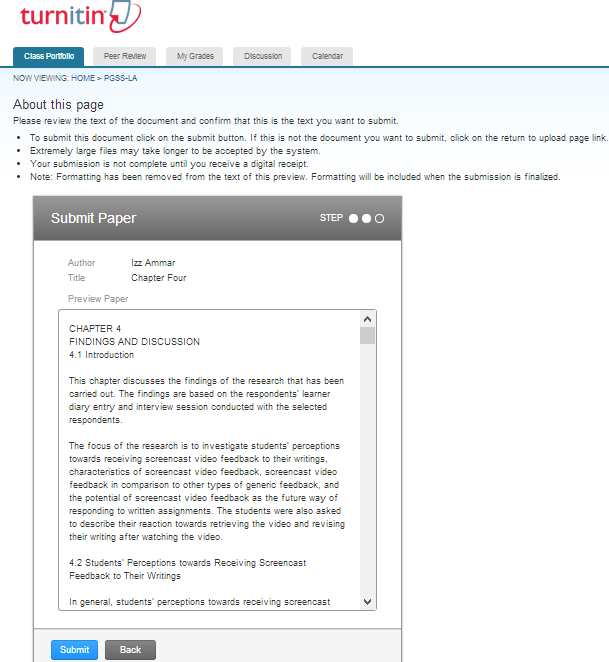 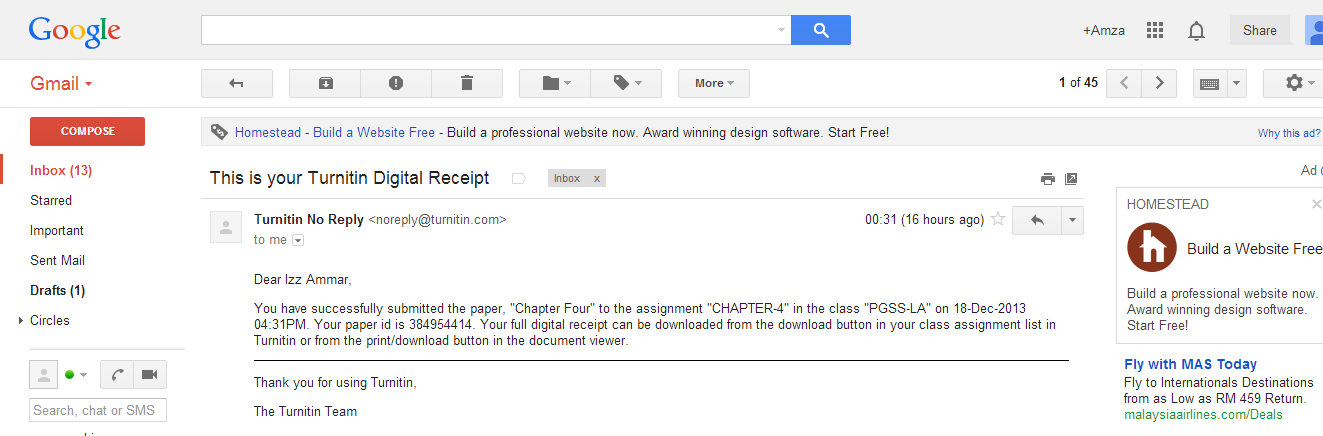 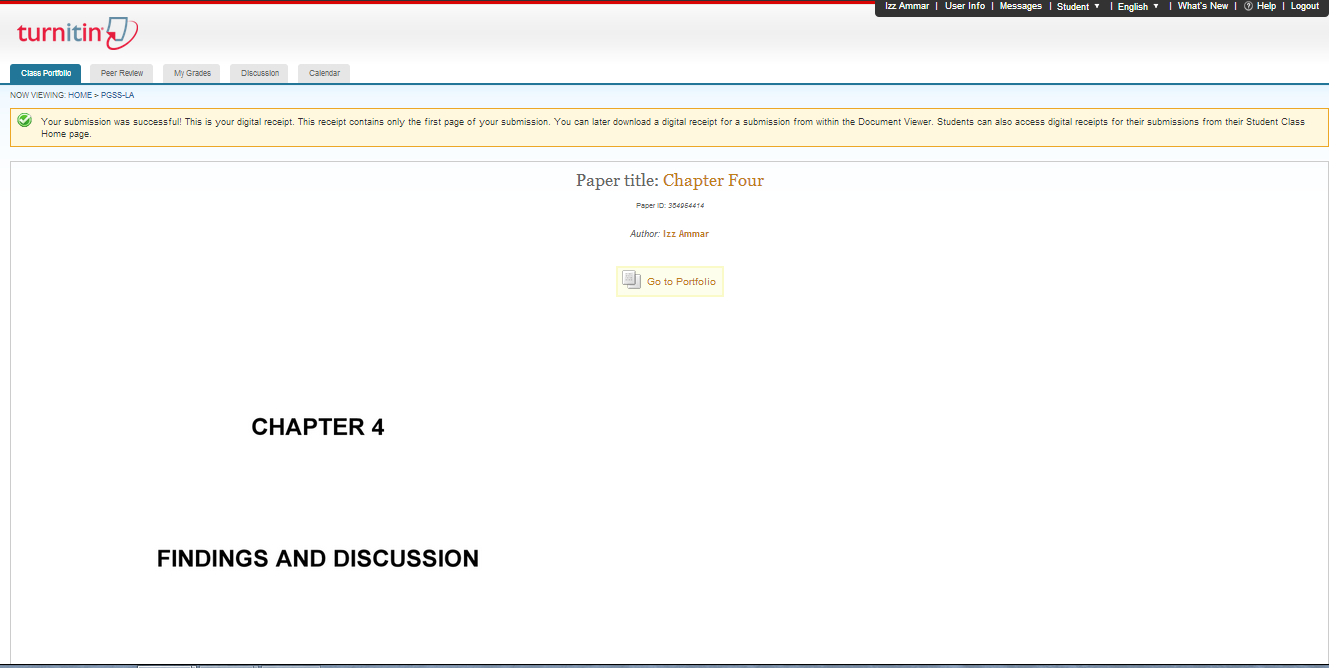 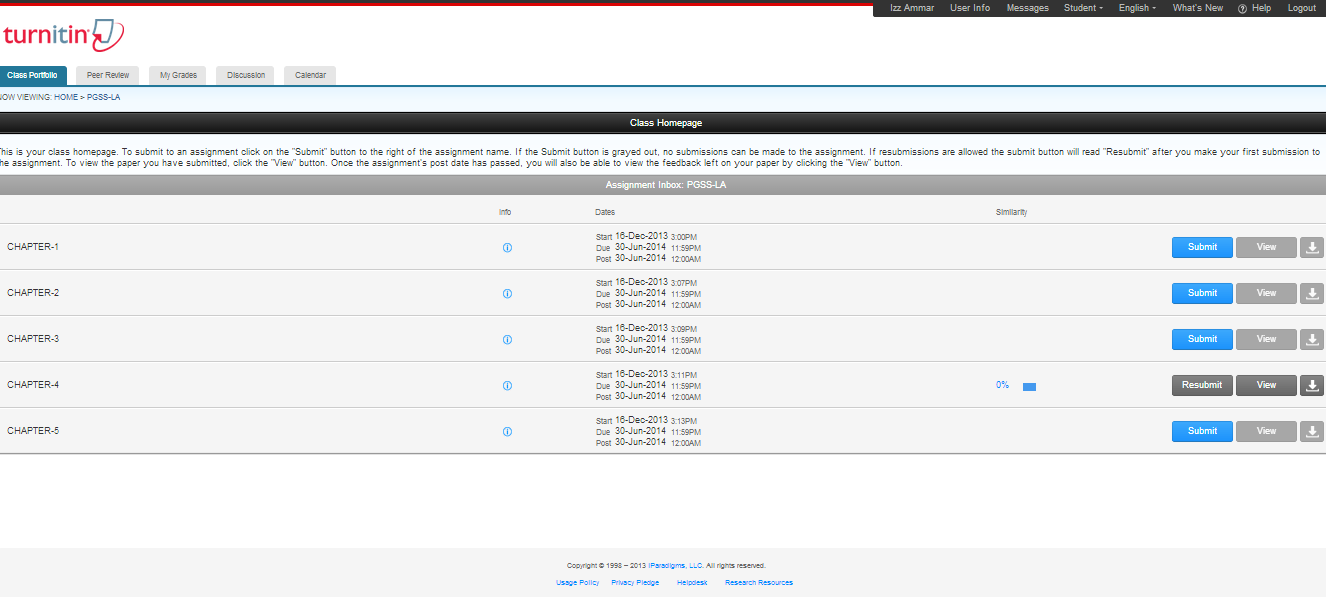 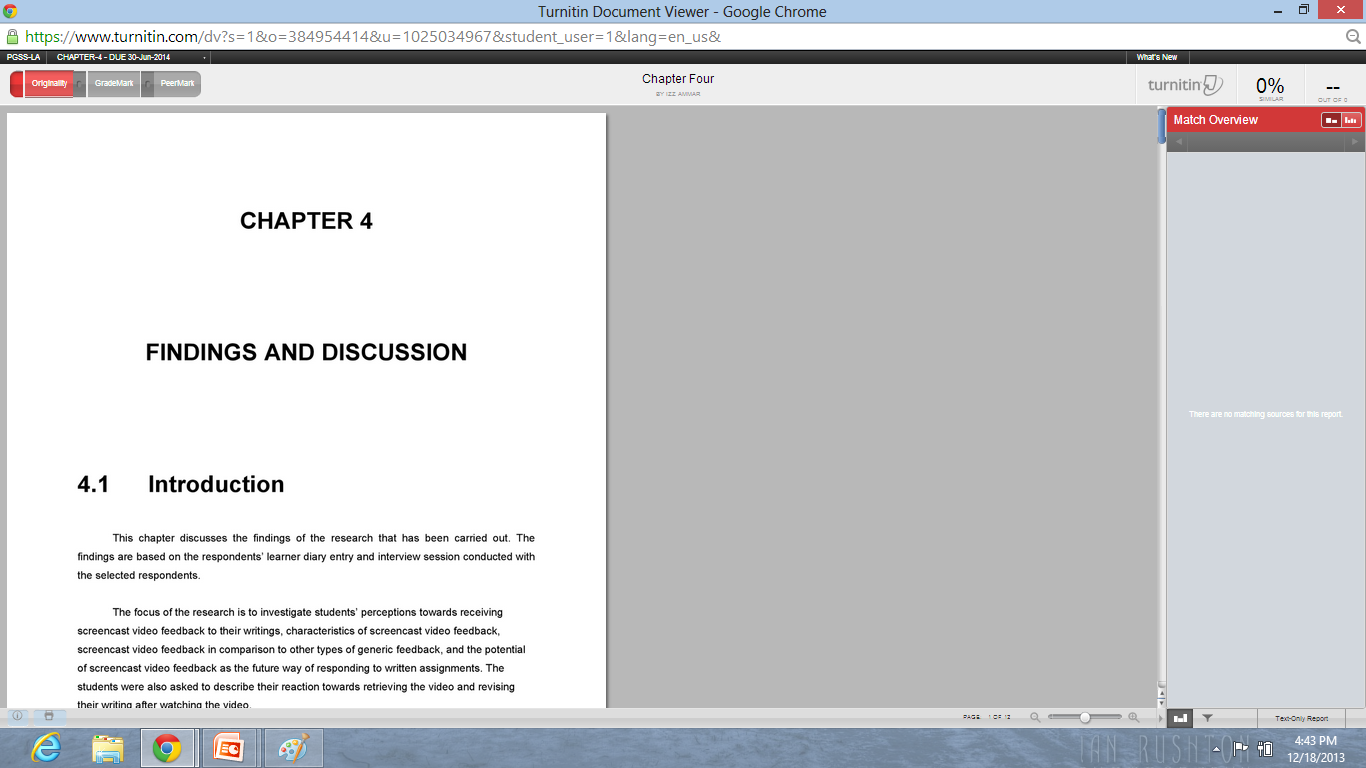 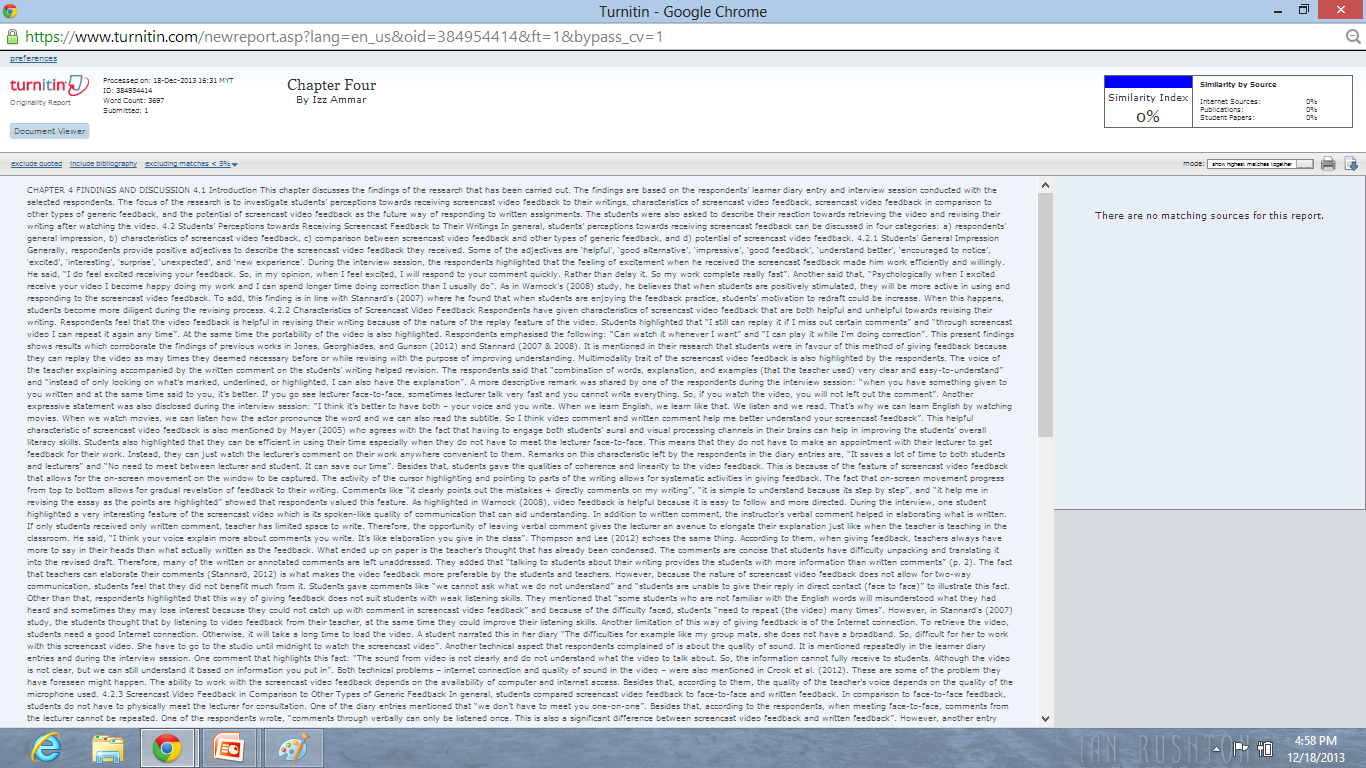 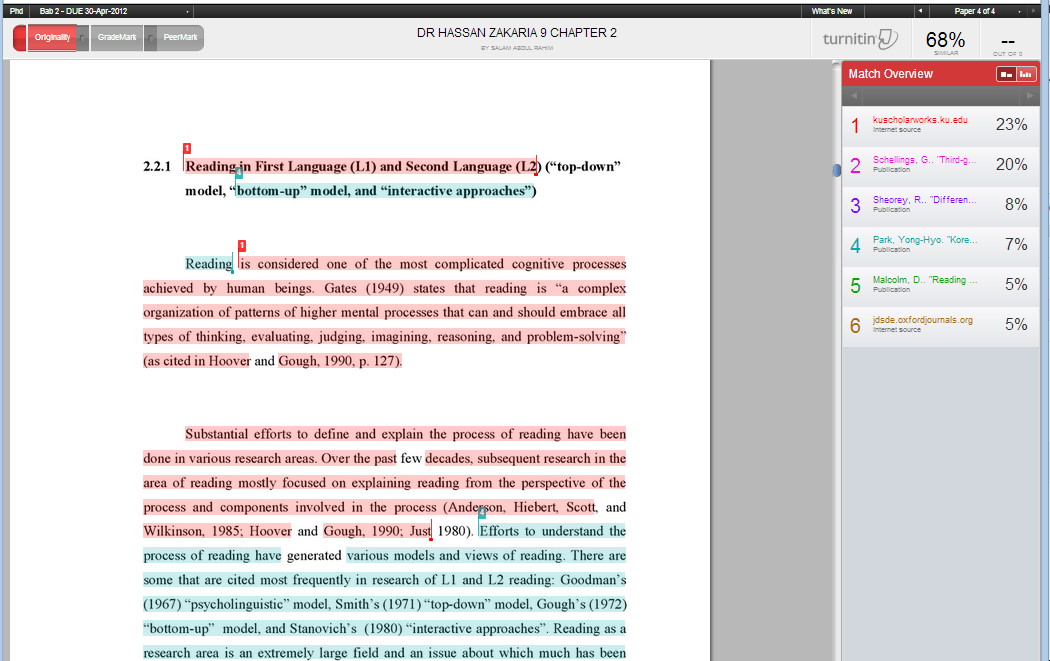